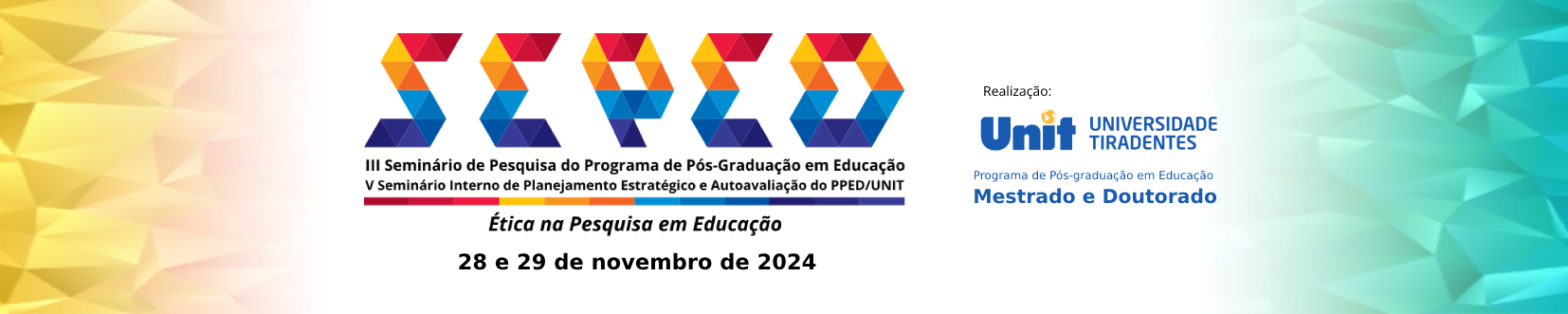 Título do Trabalho
Seu nome
Introdução
Apresente seu trabalho e a sua temática de forma resumida;
Utilize tópicos sucintos de, no máximo, duas ou três linhas;
Você pode acrescentar imagens ou vídeos de qualquer formato, caso elas auxiliem na sua apresentação;
Além disso, também é permitido mudar o nome “Introdução”, para adequá-lo mais ao seu trabalho ou dar a ele um toque de criatividade.
Não exceder um slide.
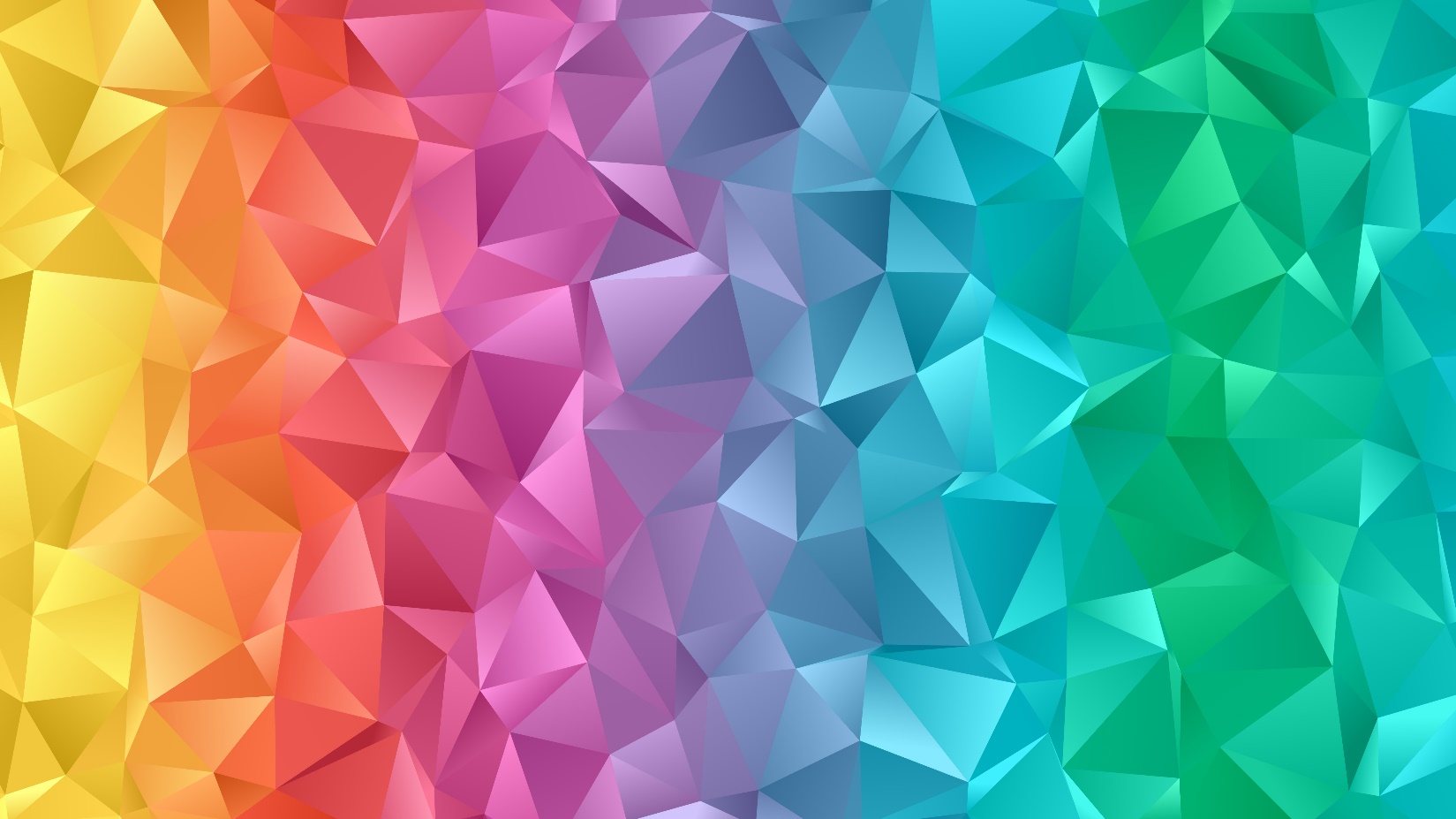 [Speaker Notes: Título. Tamanho máximo: 32 pt. Tamanho mínimo: 28pt.
Corpo do texto. Tamanho máximo: 24pt. Tamanho mínimo: 18pt.]
Lorem ipsum dolor sit amet, consectetur adipiscing elit, sed do eiusmod tempor incididunt ut labore et dolore magna aliqua.
Não exceder um slide.
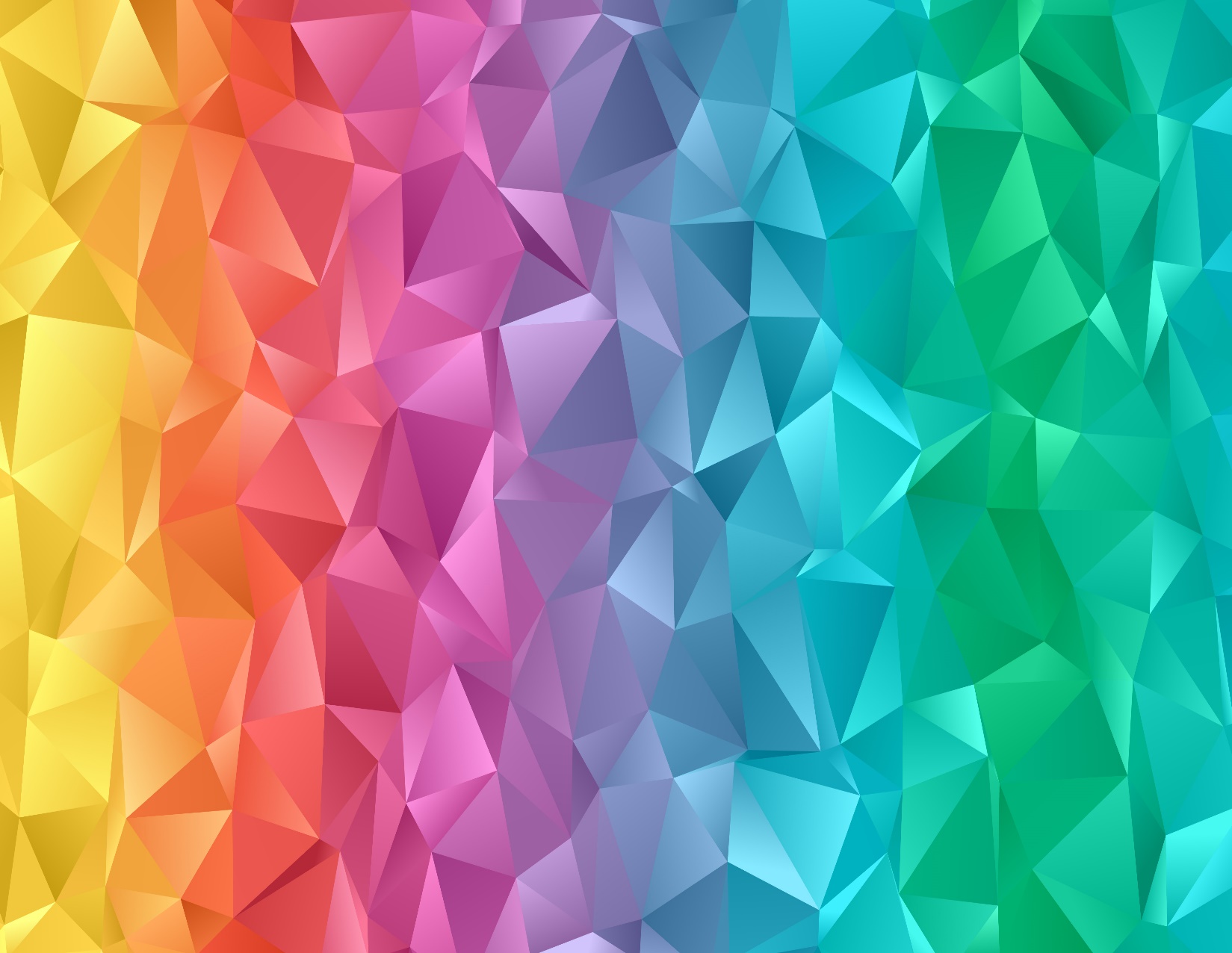 Problema de Pesquisa
e/ou Tese
[Speaker Notes: Título. Tamanho máximo: 42 pt. Tamanho mínimo: 32pt.
Corpo do texto. Tamanho máximo: 24pt. Tamanho mínimo: 18pt.]
Lorem ipsum dolor sit amet, consectetur adipiscing elit, sed do eiusmod tempor incididunt ut labore et dolore magna aliqua.
Não exceder um slide.
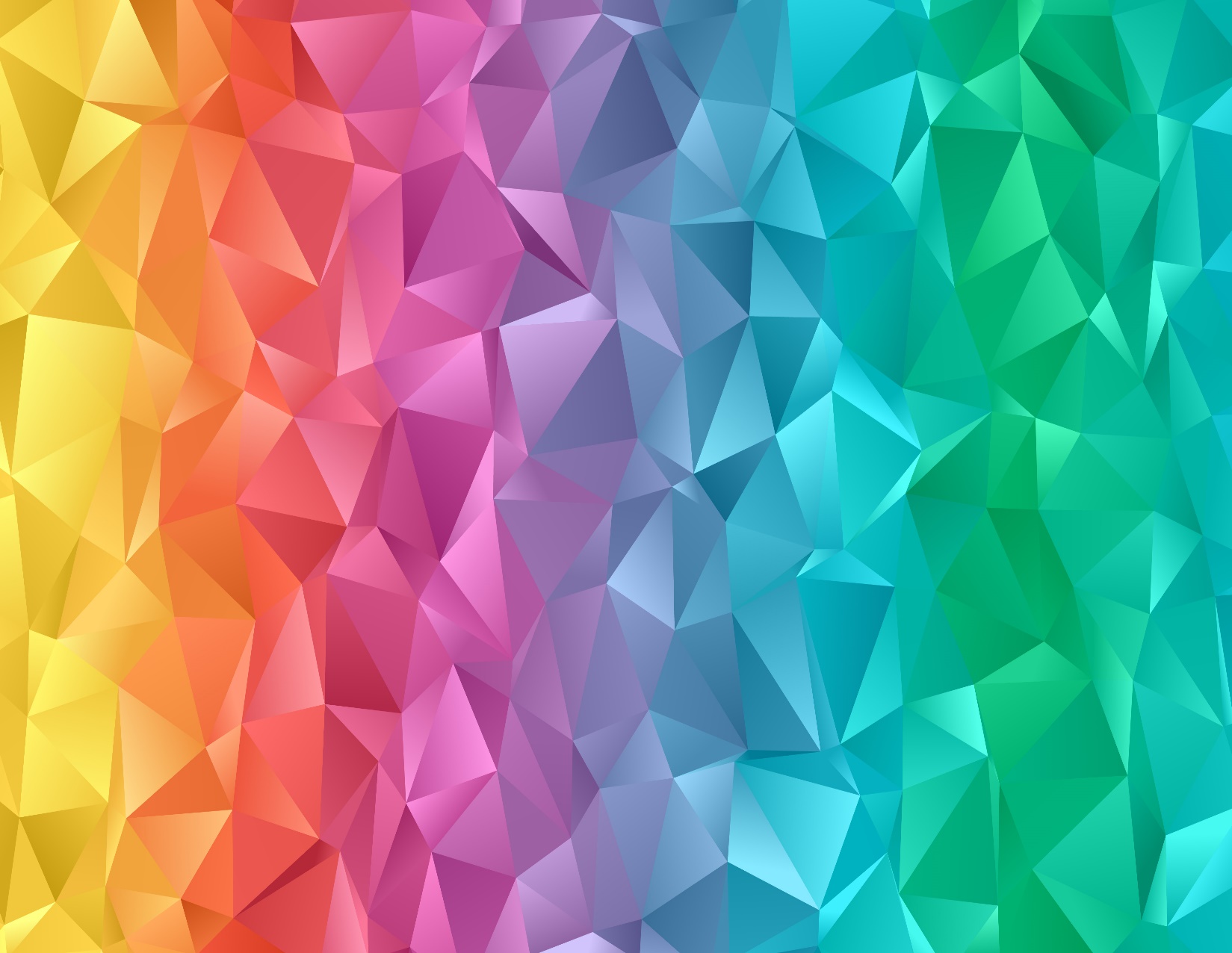 Objetivo Geral
[Speaker Notes: Título. Tamanho máximo: 42 pt. Tamanho mínimo: 32pt.
Corpo do texto. Tamanho máximo: 24pt. Tamanho mínimo: 18pt.]
Lorem ipsum dolor sit amet, consectetur adipiscing elit;
Donec posuere magna sodales, hendrerit arcu ac, dictum diam;
Ut at felis efficitur enim dictum pulvinar tincidunt vehicula ipsum;
Aliquam pharetra justo vel elit iaculis, non feugiat nisi aliquet;
Praesent eget nulla eu nunc dictum tristique.
Não exceder um slide.
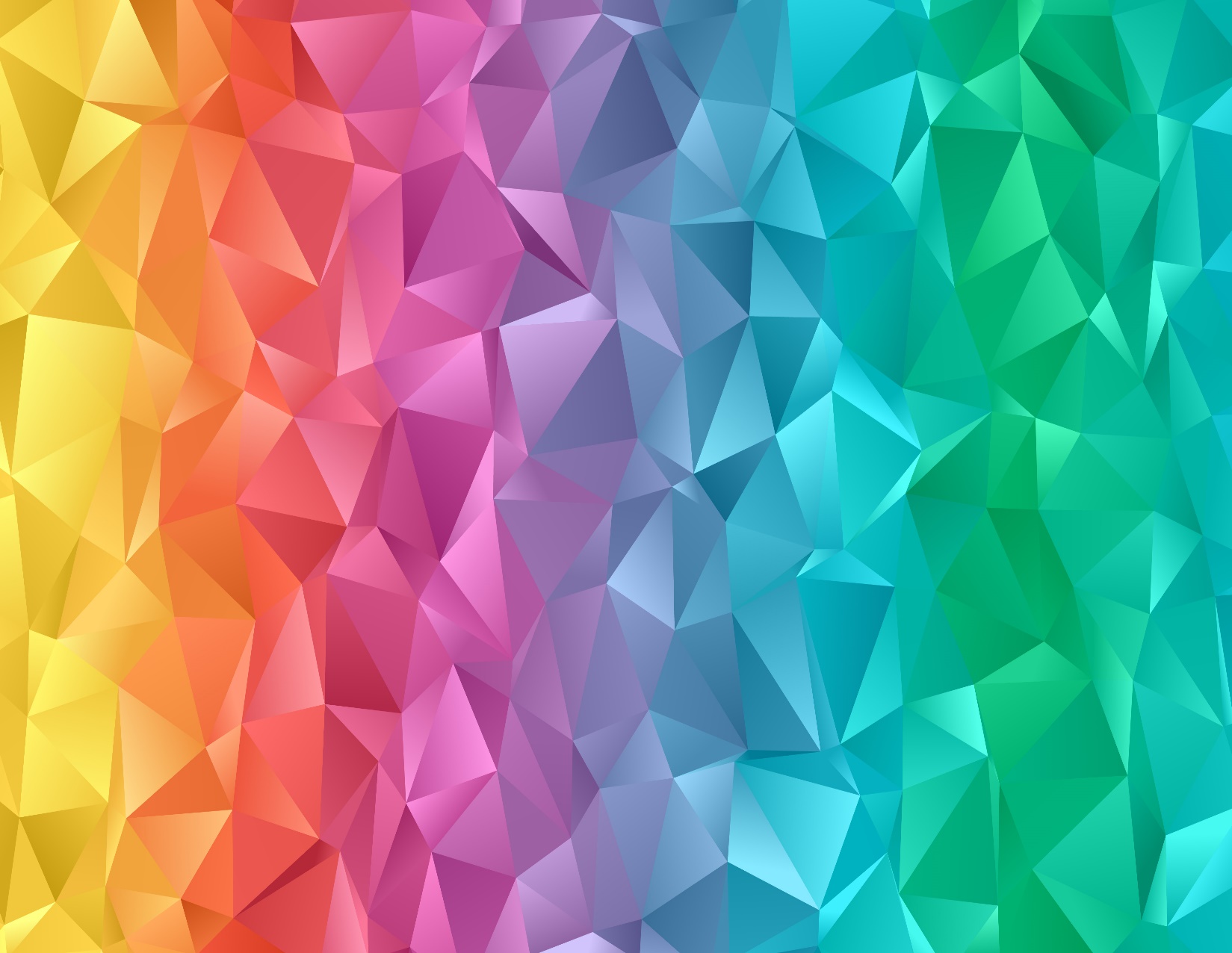 Objetivos Específicos
[Speaker Notes: Título. Tamanho máximo: 42 pt. Tamanho mínimo: 32pt.
Corpo do texto. Tamanho máximo: 24pt. Tamanho mínimo: 18pt.]
Metodologia
Descreva qual metodologia você está usando para chegar até seus resultados;
Utilize tópicos sucintos de, no máximo, duas ou três linhas;
Você pode acrescentar imagens ou vídeos de qualquer formato, caso elas auxiliem na sua apresentação;
Além disso, também é permitido mudar o nome “Metodologia”, para adequá-lo mais ao seu trabalho ou dar a ele um toque de criatividade. Por exemplo, sua Metodologia pode se chamar “Modus Operandi”.
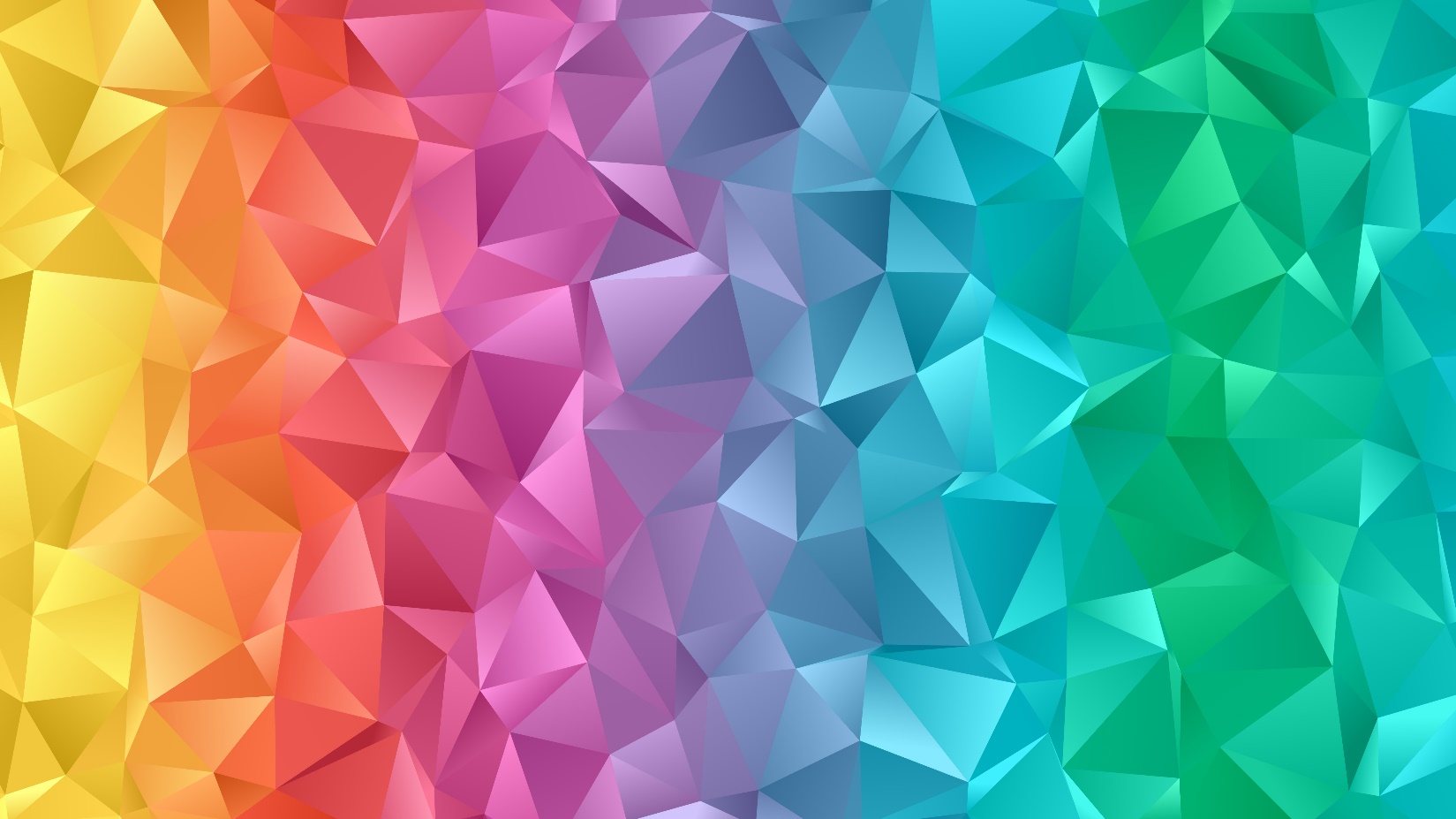 [Speaker Notes: Título. Tamanho máximo: 32 pt. Tamanho mínimo: 28pt.
Corpo do texto. Tamanho máximo: 24pt. Tamanho mínimo: 18pt.]
Escopo Teórico
Em quais autores (principais) seu trabalho é pautado? É isso o que queremos saber aqui!
Utilize tópicos sucintos de, no máximo, duas ou três linhas;
Não exceder um slide.
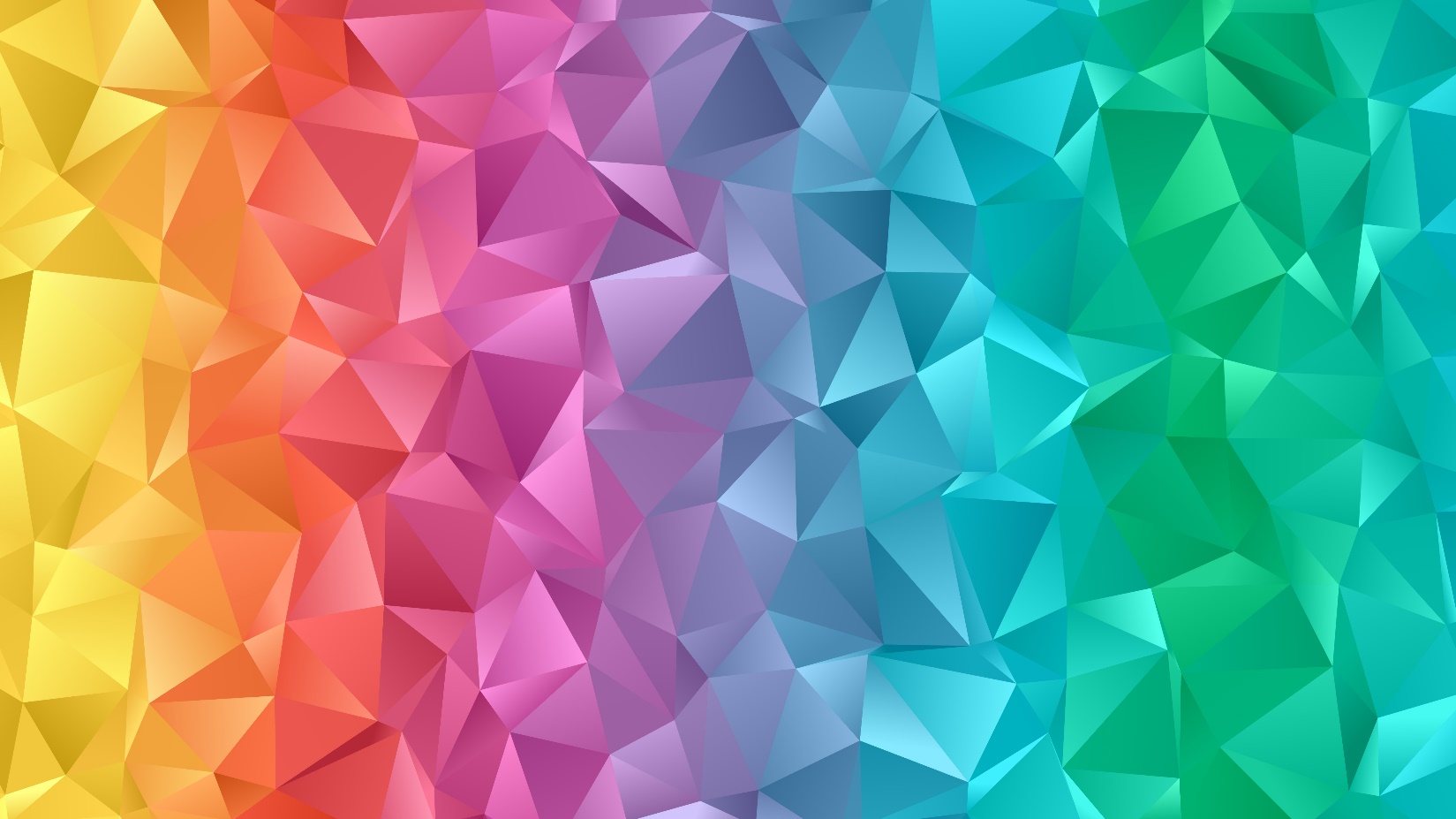 [Speaker Notes: Título. Tamanho máximo: 32 pt. Tamanho mínimo: 28pt.
Corpo do texto. Tamanho máximo: 24pt. Tamanho mínimo: 18pt.]
Resultados Provisórios
É necessário detalhar as etapas pendentes da pesquisa e explicar como serão executadas no período restante até a defesa.
Além disso, é permitido que você dê qualquer outro título a esta parte de seu trabalho.
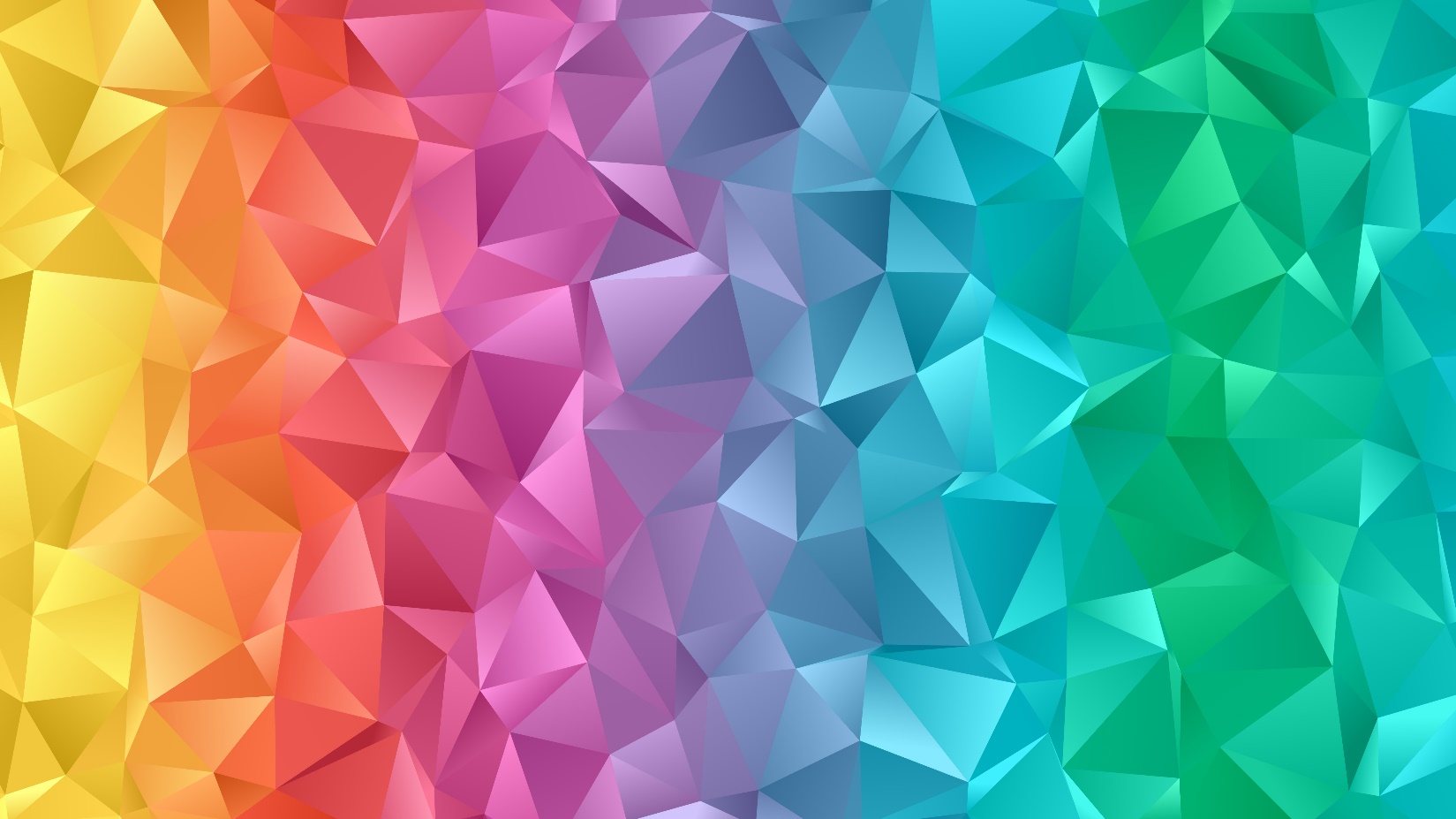 [Speaker Notes: Título. Tamanho máximo: 32 pt. Tamanho mínimo: 28pt.
Corpo do texto. Tamanho máximo: 24pt. Tamanho mínimo: 18pt.]
Referências
BAUMAN, Zygmunt. Globalização: as consequências humanas. Rio de Janeiro: Jorge Zahar, 1999. 

GODINHO, Thais. Vida organizada: como definir prioridades e transformar seus sonhos em objetivos. São Paulo: Gente, 2014. E-book.

SAYERS, R. Principles of awareness-raising: for information literacy, a case study. Bangkok: UNESCO Bangkok, 2006. Disponível em: http://portal.unesco.org/ci/en/fles/22439/11510733461Principles_of_AwarenessRaising_19th_April_06.pdf/Principles%2Bof%2BAwareness_Raising_19th%2BApril%2B06.pdf. Acesso em: 23 abr. 2010.
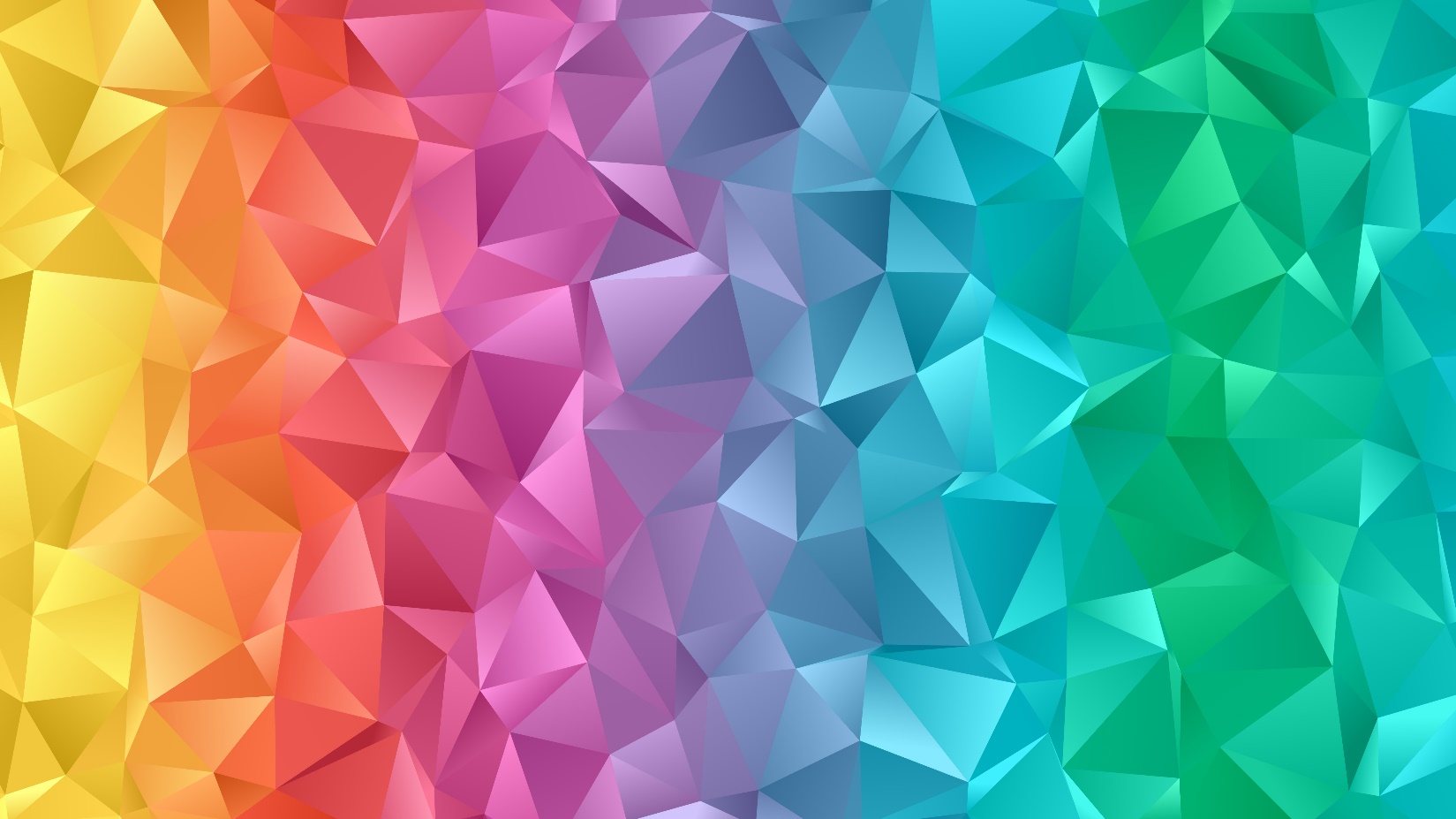 [Speaker Notes: Seguir a norma da ABNT para a elaboração de referências: NBR 6023
Título. Tamanho máximo: 32 pt. Tamanho mínimo: 28pt.
Corpo do texto. Tamanho máximo e mínimo: 12pt.
Divida os slides, repetindo o título dele, casos suas referências não caibam em um só. Só é preciso acrescentar as referências que você utilizou nos slides para compor a apresentação!]